Clinical trials for medical devices: FDA and the IDE process
Owen Faris, Ph.D.
owen.faris@fda.hhs.gov
Director, Clinical Trials Program
Office of Device Evaluation
Center for Devices and Radiological Health, FDA
What is a Medical Device?
The Section 201(h) of the Food, Drugs and Cosmetics Act defines a medical device as any healthcare product that does not achieve its principal intended purposes by chemical action or by being metabolized.  
As simple as a tongue depressor or a thermometer
As complex robotic surgery devices
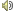 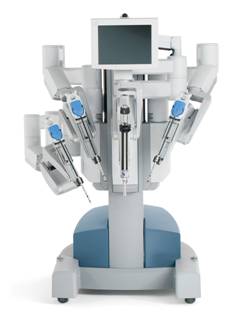 ©2006 Intuitive Surgical, Inc.
Device Classification
Medical Device Classes

Class I 
General Controls
Most exempt from premarket submission
Class II 
Special Controls
Premarket Notification [510(k)]

Class III
Premarket Approval
Require Premarket Application [PMA]
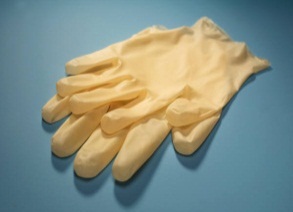 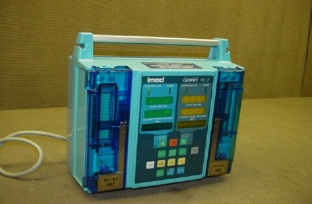 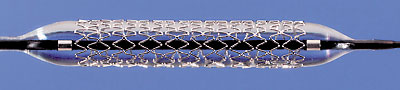 510(k) Premarket Notification
Substantial equivalence
10-15% require clinical data
Performance testing
Usually confirmatory
Type of study dictated by:
Ability of bench and animal testing to answer questions
Amount of difference between subject device and predicate
PMA Premarket Approval Application
Establish reasonable assurance of safety and effectiveness
Bench-Animal-Human
Clinical Studies
Feasibility and pivotal
Stages of review for PMA device
Pre-Sub
IDE
PMA
PMA-S
Request 
approval for
device change
or upgrade 
(which may
require a new
IDE)
Request 
market
approval
Request 
approval for
clinical trial
Discuss:
Device design
Bench testing
Animal testing
Clinical trial
Today’s focus:
Pre-Sub
IDE
PMA
PMA-S
Request 
approval for
device change
or upgrade 
(which may
require a new
IDE)
Request 
market
approval
Request 
approval for
clinical trial
Discuss:
Device design
Bench testing
Animal testing
Clinical trial
What is an Investigational Device Exemption (IDE)?
FDA approval of an IDE is required for US human study of a significant risk device which is not approved for the indication being studied.
Device trials are unique
Trials tend to be smaller than drug trials
Some novel, many “me-too”
Many difficult to blind, randomize, control
Many depend on physician technique
Device modifications occur during trial
Endpoints highly diverse
Typically, single pivotal trial follows feasibility stage(s)
Designed to support a “reasonable assurance of safety and effectiveness” for the marketing application
Types of IDEs
Feasibility study
May provide support for a future pivotal study or may be used to answer basic research questions
Not intended to be the primary support for a marketing application
Endpoints and sample size generally not statistically driven
Often required by FDA prior to pivotal study to assess basic safety and potential for effectiveness
Generally ~10-40 patients but may be larger
FDA review is primarily focused on safety and whether the potential benefit or value of the data justifies risk
Types of IDEs
Early Feasibility Study (EFS)
Generally <15 subjects
Device may be early in development, before the device design has been finalized
Approval of an early feasibility study IDE may be based on less nonclinical data
Some nonclinical testing may be deferred
Additional mitigations may be needed to protect subjects
New EFS program within CDRH is designed to facilitate and support EFS research under IDE
Types of IDEs
Pivotal study
Generally intended as the primary clinical support for a marketing application
Designed to demonstrate a “reasonable assurance of safety and effectiveness”
Endpoints and sample size statistically driven
Designed to assess both safety and effectiveness
FDA review is much more complex
FDA’s Feasibility IDE Review
Focused on safety
Critical issues
Reasonable study conceptually? 
Adequate preclinical validation of device?
Why is clinical really the next necessary step?
Appropriate mitigation of potential risks?
Appropriate enrollment criteria?
Patients adequately informed?
Sample size appropriate?
FDA’s Pivotal IDE Review
Focused on safety and plan for collecting and evaluating study data
Additional critical issues
Trial endpoints
Randomization, blinding, follow-up, etc
Study conduct and monitoring
Statistical analysis plan
Basic Submission Elements
Background of medical issue, the study goals, and why this study will further the science
Detailed description of the device under study
Previous studies (preclinical and clinical)
Summary of available data
Why is a clinical study needed at this stage?
What evidence supports the safety of this study/device and the potential for the study data to be meaningful?
Are there outstanding safety questions that should be addressed with preclinical data?
Basic Submission Elements
Risk analysis
What are the potential risks to the patient?
Does the study mitigate the risks where possible?
Are the risks outweighed by the potential for benefit and/or value of the study
Patient monitoring and follow-up plan
Inclusion and exclusion criteria
Informed consent document
Sample size and number of investigational centers, with justification
Submission Elements, Pivotal IDEs
Primary and secondary endpoints
Discussion of appropriateness of endpoint parameters, hypotheses, and success criteria
Basic trial design
Controlled? If not, why not?
Randomized? If not, why not?
Blinded? If not, why not?
Submission Elements, Pivotal IDEs
Trial conduct and study monitoring
Data handling and adjudication process
Sponsor blinding
Independent committees
Case report forms
Is the right information being gathered to support the study endpoints and are investigators adequately prompted to report adverse events?
Submission Elements, Pivotal IDEs
Statistical analysis plan
Clearly defined  S & E hypotheses
Type-1 error and multiplicity
Missing data handling
Sample size calculations and assumptions
Assessment of critical covariates
Adaptive design plans
Interim analyses and early stopping rules
Data handling
Primary Endpoint Design
Should evaluate the safety and effectiveness of the device in the population expected to be indicated.
Generally divided into 
1 or more “safety” endpoints
1 or more “effectiveness” endpoints
A study would be considered successful if both the safety and effectiveness endpoints are met.
Primary Endpoint Design
The clinical protocol should clearly and prospectively detail:
Methods for obtaining endpoint data
Definitions for what will be counted as a primary event in the analysis
Situations in which patient data will be excluded
How missing data will be handled
How the impact of covariates will be assessed
Sample Size & Follow-Up
Driven by either:
Primary safety endpoint
Primary effectiveness endpoint
Minimum number of patients and/or minimum duration of follow-up may be required depending on:
Understanding of the safety and effectiveness of the device
Concerns regarding durability of device safety or effectiveness
Secondary Endpoints
Generally used to evaluate additional meaningful claims
Generally only considered if primary endpoints are successful
Should be used to provide further insight into the device effects and mechanisms of action
Definitions and analysis methods should be clearly detailed prospectively
Not considered “statistically significant” unless a pre-specified alpha allocation plan is in the protocol, even if the p-value is < 0.05
Submission Elements, Pivotal IDEs
Provide enough detail to avoid ambiguity once the trial has started.
Best Practices
25
[Speaker Notes: Q-Sub guidance is 57 pages
EFS guidance is 40 pages
If you search for “clinical” in the guidance database, narrowing your focus to CDRH, you will find 58 guidance documents.  Only 1 of those documents, the EFS guidance, is focused on the content of IDE submissions.]
FDA’s IDE Review Decisions
Approval
Approves the trial for a specified number of patients and investigational centers
Approval with Conditions
Allows sponsor to begin the trial if the sponsor agrees to address the conditions (deficiencies) from the conditional approval letter within 45 days
Disapproval
Trial may not start until sponsor addresses the deficiencies from the letter, submits this information to FDA, and receives approval
Significant Improvements
Median Days to Full Approval
442 days (2011) to 30 days (2016)

Percent Fully Approved within Two Cycles
~15% (2011) to ~71% (2016)
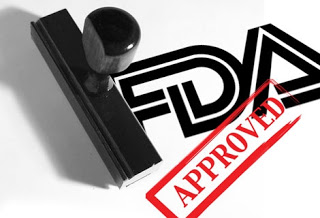 61% of IDE’s Approved in 1st Round!
27
[Speaker Notes: CDRH review teams (and sponsors) have done an amazing job, significantly reducing the number of cycles and time to full approval
Primary factor improving these results is interacting with the sponsor during and after each review cycle
IDE submission quality varies widely
Interactions are stressful and resource intensive
Some IDE submissions aren’t organized well and lack critical information: we expend tremendous resources on these submissions
Incorporating a refuse-to-accept process would make the review process more stressful and require even more resources
Stressful for review staff AND sponsors]
Does study failure imply PMA disapproval?
Sometimes but not always.
PMA approval is based on a Benefit-Risk assessment
FDA is always willing to review all available data to determine whether there is a reasonable assurance that the  device safe and effective.
Does study failure imply device disapproval?
Alternatives
Unexpected safety concerns are outweighed by stronger than expected benefit
Inconclusive study result is supplemented by other clinical or non-clinical data
Device is safe and effective for some limited indication or patient population
All of these alternatives may raise serious type-1 error concerns. FDA is therefore very conservative in its consideration of these alternatives.
Does study success imply device approval?
Often but not always
Sometimes the primary endpoints do not capture a serious unexpected safety concern that is observed in the trial.
Other clinical or non-clinical data may conflict with the study result.
Can result in:
Device disapproval
Requirement for more data
Limited indication
Conclusions
One size does not fit all for device trials
Pivotal studies should be designed to evaluate whether there is a “reasonable assurance of safety and effectiveness.”
PMA approvability is based upon a Benefit-Risk assessment which strongly considers outcome of primary safety and effectiveness endpoints.
Conclusions
Secondary endpoints are generally used to support claims if the primary endpoints are successful.
All endpoint analyses and definitions should be clearly pre-specified in the approved clinical protocol.
Trial design is challenging. We recommend talking to FDA early through the pre-submission process.
Our Shared Goal
For Sponsors
To make the process of preparing  the IDE and interacting with FDA to fulfill the IDE regulations and to obtain full approval as clear, quick, and predictable as possible
as possible
For FDA Staff
To make the process of reviewing the IDE and interacting with sponsors as efficient, focused, and consistent as possible
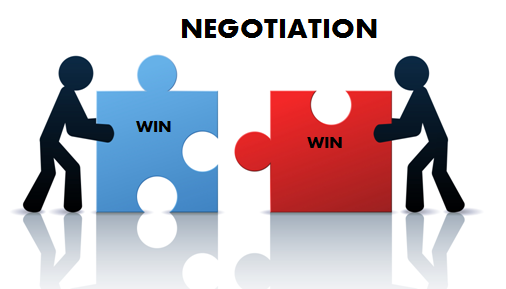 33
Important Guidance Documents
FDA Decisions for IDE Clinical Investigations
http://www.fda.gov/downloads/MedicalDevices/DeviceRegulationandGuidance/GuidanceDocuments/UCM279107.pdf
Design Considerations for Pivotal Clinical Investigations for Medical Devices
http://www.fda.gov/downloads/MedicalDevices/DeviceRegulationandGuidance/GuidanceDocuments/UCM373766.pdf
IDEs for Early Feasibility Medical Device Clinical Studies
http://www.fda.gov/downloads/medicaldevices/deviceregulationandguidance/guidancedocuments/ucm279103.pdf
Evaluation of sex-specific data in medical device clinical studies
http://www.fda.gov/downloads/MedicalDevices/DeviceRegulationandGuidance/GuidanceDocuments/UCM283707.pdf
Online Resources
CDRH Learn – Online Regulatory Training Tool
Over 50 Medical device and Radiological Health modules
Video and PowerPoint presentations available 24/7
Certificate of completion upon passing post-tests
Many modules are translated into Chinese and Spanish
http://www.fda.gov/Training/CDRHLearn/

Device Advice – Online Regulatory Information
Searchable by topic
http://www.fda.gov/MedicalDevices/DeviceRegulationandGuidance/

Division of Industry and Consumer Education (DICE)
1-800-638-2041
301-796-7100
dice@fda.hhs.gov